On the fate of Proto-Uralic medial consonants in Mari
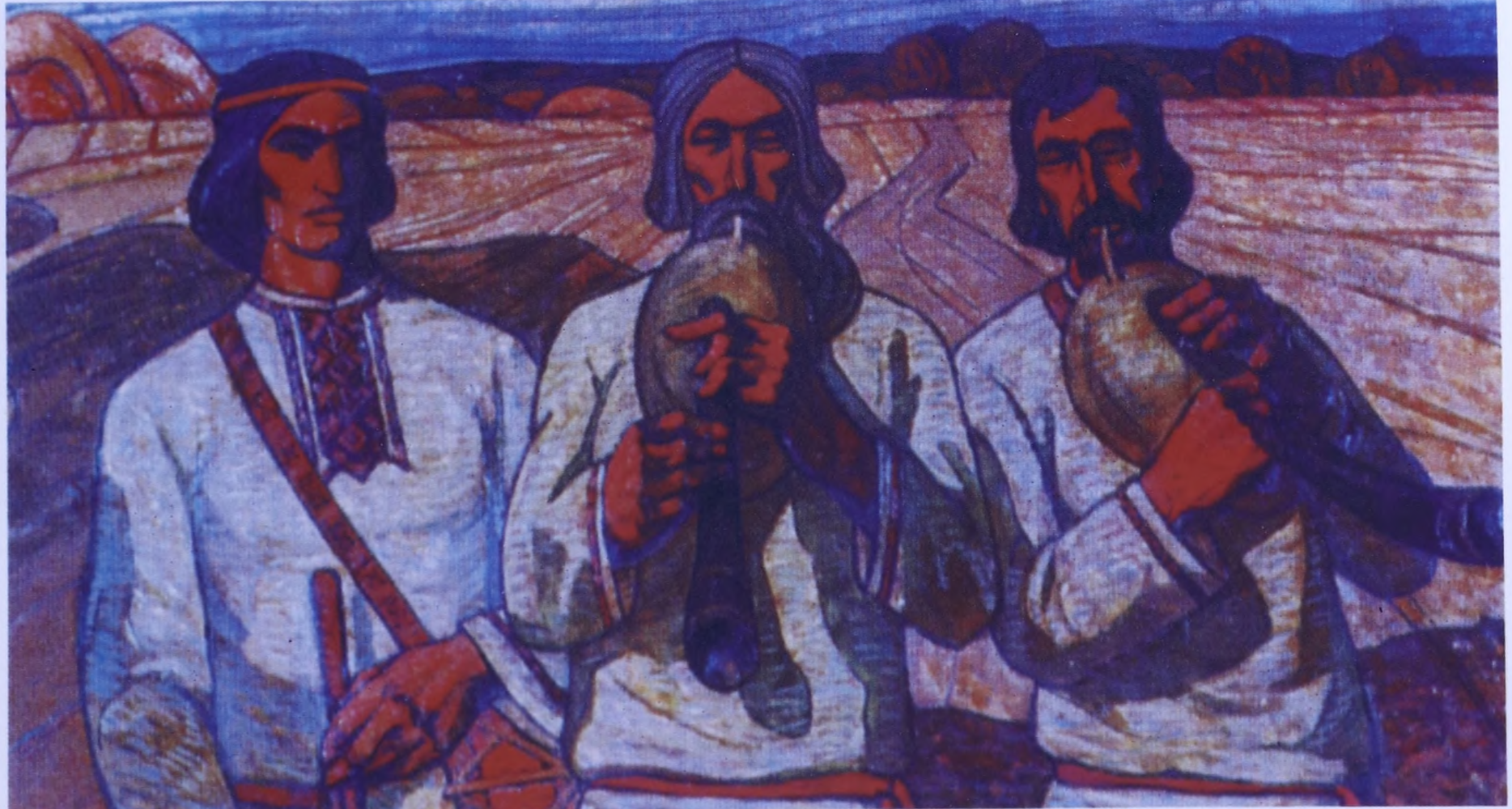 alexander savelyev
Institute of Linguistics, RAS (Moscow);
Institute for Oriental and Classical Studies, HSE University (Moscow)
The 18th Sergei Starostin Memorial Conference on Comparative-Historical Linguistics

23.03.2023
0. Introduction
Starting point
A new reconstruction of PM first-syllable vocalism (presented as [Savelyev 2022]). 
It has been shown that the PM first-syllable vowel system was based on the contrast between lax and tense vowels.
The quality of the (pre-)PM first-syllable vowels was strongly dependent on the quality of the (pre-)PM medial consonants.
The medial glides *-w-, *-j- had a special role in shaping the PM first-syllable vowel system. Pre-PM sequences “vowel + glide” were a major source of PM tense vowels.
Sources of medial glides in Mari: a preliminary interpretation
{…} 	The reflex is expected but hardly attested (due to the 	scarcity of PM lexemes inherited from PU).
A consequence
One should make a clear distinction between PM *-w- [= traditional *-0-] and PM *-β- [= traditional *-w-]. The former triggers tense articulation on the first-syllable vowel and yields j or, more commonly, a zero in the contemporary varieties. The latter does not trigger tense articulation on the vowel and is realized as a medial -β- [β ~ b ~ w] / final -p in the contemporary Mari (see below).
PM *-w- vs. *-β-
PU *puwa- ‘to blow’ > pre-PM *pʊwʌ- > PM *pûwə̑- ‘id.’ > M puə̑- | NW puə̑-; 
PU *koxsi ‘spruce’ > pre-PM *kɔwzə̑ > PM *kôwz ‘id.’ > M kož | H kož; 
PU *luki- ‘to count’, *luka ‘number’ > pre-PM *lʊw(ə̑)-, *lʊw(ʌ) > PM *lûwδ- ‘to count’ > M luδ- | NW luδ-, PM *lûw ‘ten’ > M lu| H, NW lu

vs. 

PU *kopa ‘bark’ > pre-PM *kʊbʌ > PM *kʊβə̑ ‘husk, chaff’ > M kuβŏ, kuβ-ə̑l | H kə̑β-ə̑l; 
PU *koppala ‘female capercaillie’ > pre-PM *kʊbʌl(ʌ) > PM *kʊβə̑l-ćə̑ ‘id.’ > M kuβə̑lćŏ | H kə̑βə̑lzə̑;
PU *tappa- ‘to entangle’ > pre-PM *tɔbʌ- > PM *tɔβə̑ ‘dag lock’ > M *toβŏ | H taβə̑;
U dial. #repäći ‘fox’ > pre-PM *rɪbɜśə > PM *rɪβəž ‘fox’ > M rə̑βə̑ž, ə̑rβə̑ž | rəβəž, ərβəž.
1. The development of PU *-mp-
Rule 1.1: PU *-mp- > PM *-wβ- / *-wp#
PU *lämpi- ‘to melt’1 > pre-PM *lewbə- > PM *lệjβə- ‘id.’ > M leβə- | H liβə-;
Cf. a minimal pair: PU *läpi- ‘to cover’ > pre-PM *lebə- > PM *leβə- ‘id.’ > M leβ-eδ- | H leβ-eδ-.
PU *kompa ‘wave’2 > pre-PM *kʊwbʌ > PM *kôwβə̑ ‘id.’ > M dial. koβə̑;	
Cf. a minimal pair: PU *kopa ‘bark’ > pre-PM *kʊbʌ > PM *kʊβə̑ ‘husk, chaff’ > M kuβŏ, kuβ-ə̑l | H kə̑β-ə̑l. M dial., H koe represents a secondary development (< *kôwwə̑ < *kôwβə̑). H ko probably goes back to the “clipped” PM variant *kôw.
PU *le̮mpi ‘small lake / swamp’3 > pre-PM *lɔwb(ə̑) > PM *lôwp ‘lowland’ > M lop;
PU *kumpi ‘tussock’4 > pre-PM *kʊwb(ə̑) > PM *kûwp ‘swamp’ > M kup | H kup;
? PU *tumpi ‘back’5 > pre-PM *tʊwb(ə̑) > PM *tûwp ‘id.’ > M tup | H tup.
1 UEW 685: FW *lämpɜ (> Mr). Aikio 2014a, 155: PU *lämpi- > PM *liwe-. Aikio 2014b, 83–84: PM *lewə ~ *liwə ‘warm’. Zhivlov forthc.: PU *lämpi ‘warm’ > PM *liwə. || 2 UEW 203: PU *kumpa (no Mr cgn). Aikio 2014b, 83: PU *kompa > PM *kowə. || 3 UEW 235: PU *lampe (> Mr). Aikio 2015, 58: PU *li̮mpi (no Mr cgn). Zhivlov forthc.: PU *le̮mpi (no Mr cgn). || 4 UEW 203 (under PU *kumpa, no Mr cgn). Zhivlov forthc.: PU *kumpi (no Mr cgn). || 5 UEW 538: FU *tuppɜ (> Mr).
The origin of PM *-mb-
M dial. šomba ‘ботало = a stick used to scare fish into nets’ – goes back to PM *šômbə̑ and cannot be further compared to PU *sampi / *sompa ‘stick’1 (one would expect PM *sôwβə̑ ~ *sôwp). The form is probably related to M dial. šomb-aš ‘anvil’. PM *šômbə̑ < Chuv. ideophone **šə̑mbə̑-, as in šə̑mbə̑l ‘dipping a large object into the water’, šə̑mbə̑lt ‘loud splash in the water’;
PM *lômbə̑ ‘bird-cherry’ < PU *δ’e̮mi ‘bird-cherry’2 + PU *pawi ‘tree’, hence PM *‑mb‑ < PU *-mV=p- (or, generally, < PU *NV=p-?);
PM *kômbə̑ ‘goose’, PM *pệmbə ‘chaffinch’ – no established etymology, but the shared components in the forms (…mbƏ) and their meanings (bird names) suggest that these are opaque compounds, too (*=bV < *pVCV ‘bird’?).
1 UEW 764: FP *sompa (> Mr). Zhivlov 2014, 144: PU *sampi / *sompa (> Mr). || 2 UEW 65: *δ’e̮me (*δ’о̄me) (> Mr *lom + *pu). Aikio 2014b, 83: PU *d’i̮mi > PM *lom + *pu. Zhivlov 2014, 134: PU *δ’i̮mi > PM *lombə. Zhivlov forthc.: PU *δ’e̮mi > PM *lom-.
2. The development of PU clusters with *w
Rule 2.1: PU *CwV, *CVw > pre-PM *wCV > PM *wCV / *jCV
PU *ćarwi ‘horn’1 > pre-PM *śʊwr > PM *šûwr ‘id.’ > M dial. šur | H šur;
U dial. #kaswa- ‘to grow’2 > pre-PM *kʊws-k- > PM *kûwsk- ‘id.’ > M kušk- | H kušk‑;
PU *kajwa- ‘to dig’3 > pre-PM *kʊwjʌ- > +kôwjə̑- > PM *kôwə̑- ‘id.’ > M kuə̑- | H koə̑-, but +kôwjə̑-l-mə̑ [freq-ptcp.pass] > PM *kôwĺmə̑ ‘spade’ > M koĺmŏ | H koĺmə̑;
PU *ojwa ‘head’4 > pre-PM *ʊwjʌ  > PM *βûj ‘head’ > M βuj | H βuj;
U dial. #tamwi ‘oak’5 > pre-PM *tʊwmə̑ > PM *tûwmə̑ ‘id.’ > M tumŏ | H tum;
PU *nataw ‘sibling-in-law’6 > pre-pre-PM *natwa > pre-PM *nʊwdʌ > PM *nûwδə̑ ‘spouse’s younger sister’ > M nuδŏ | H nuδə̑;
1 UEW 486: FU *śorwa (> Mr). Aikio 2014a, 127; 2015, 53: PU *śarwi > PM *šur. Zhivlov 2014, 130: PU *ćarwi > PM *šur. || 2 UEW 129–130: FW, ? FU *kaswa (> ? Mr). Zhivlov 2015: U dial. #kaswa- (> Mr). || 3 UEW 170: FP, ? U *kojwa- (> Mr). Aikio 2015, 54: PU *kajwa- (> Mr). Zhivlov forthc.: PU *kajwa- > PM *koə-. || 4 UEW 336–337: PU *ojwa (> Mr). Aikio 2014a, 157: PU *ojwa > PM *wuj. Zhivlov 2014, 138: PU *ojwa > PM *wuj. || 5 UEW 798: FW, ? FP *toma (> Mr). Zhivlov 2014, 132: PU *tammi > PM *tumə. Aikio 2015, 53: PU *tammi (> Mr). Zhivlov 2015: PFV *tammi (> Mr), cf. OPrm tu-pu, Udm ti̮-pi̮ ‘oak’ & PSl. *dǫbъ ‘oak’. || 6 UEW 299–300: PU *natɜ (> Mr). Zhivlov 2014, 129: PU *nataw > PM *nuδə. Aikio 2015, 55: PU *nataw (> Mr).
Rule 2.1: PU *CwV, *CVw > pre-PM *wCV > PM *wCV / *jCV
PU *wäŋiw ‘son-in-law’1 > pre-pre-PM *wäŋwi > pre-PM *wewŋə > *wejŋə > PM *βệjŋə ‘id.’ > M βeŋĕ | H βiŋə;
PU *orawa ‘squirrel’2 > pre-pre-PM *orwa > pre-PM *ʊwr(ə̑) > PM *ûwr ‘id.’ > M ur | H ur.
? Rule 2.2: PU *CjV, *CVj > pre-PM, PM *jCV
U dial. #tärjä ‘lathwork in a sled’3 > pre-PM *tejrə > PM *tệjr ‘sled’ > M ter | H tir;
U dial. #poča-j ‘(rein)deer’4 > pre-pre-PM *pʊčjʌ > pre-PM *pʊjčʌ > PM *pûjčə̑ ‘elk; deer’ > M püčö̆ | H pučə̑.
1 UEW 565: PU *wäŋe (> Mr). Aikio 2014a, 155; 2014b, 84: PU *wäŋiw > PM *wiŋə. || 2 UEW 343: FP, ?? U *ora (> Mr). Aikio 2014a, 157: PU *ora > PM *ur. Zhivlov 2014, 138; forthc.: PU *ora > PM *ur. Aikio 2015, 61: PU *ora(-p/wa) (!) (> Mr). || 3 UEW 517: FU *tärjä (> Mr). Aikio 2014a, 138–139: Mr ter | tir is borrowed from an unidentified source, FU *tärjä is unconvincing. || 4 UEW 387: FU, ? U *poča (> Mr). Aikio 2014a, 157: PU *počaw > PM *pučə. Zhivlov 2014, 138: PU *poča > PM *pučə.
Rule 2.3: PU *äwC (and, in theory, PU *äxC, *äδC, *äδ’C?) > ? pre-PM, PM *eC
PU *jäwrä ‘lake’1 > pre-PM, PM *jer ‘id.’ > M jer | H jär;
PU *läwli ‘heavy’2 > pre-PM, PM *lelə ‘id.’ > M nelĕ | H nelə, dial. lelə.
 
[No counterexamples!]
1 UEW 633: FW *järwä (> Mr). Aikio 2014, 137; 2015, 63: PU *jäwrä (> Mr). Zhivlov 2014, 115: PU *jäwrä. || 2 UEW FW, ? FU *läwlɜ (> Mr). Starostin et al. 2017: PU *läwli (> Mr).
3. Simplification of PU clusters with *l
Rule 3.1: PU *-lw- > pre-PM *-l- > PM *-l-
A very early 
development
PU *pilwi ‘cloud’1 > pre-PM, PM *pɪl ‘id.’ > M pə̑l | H pəl;
Pre-PM *pɪwlə would yield PM *pîjl > H pil.
PU *tälwä ‘winter’2 > pre-PM, PM *telə ‘id.’ > M telə | H tel;
Pre-PM *tewlɜ would yield PM *tệjlə > H til.
PU *talwa- ‘to bring’3 > pre-pre-PM *tɔlʌ- > pre-PM, PM *tôl- ‘to come’ > M tol- | H tol-;
Pre-PM *tʊwl- would yield PM *tûwl- > M tul- | H tul-.
1 UEW 381: FU *pilwe (*pilŋe, > Mr). Aikio 2014a, 146: PM *pĭl. Zhivlov 2022: PU *pilwi > PM *pĭl. || 2 UEW 516: PU *tälwä (> Mr). Aikio 2015, 64: PU *tälwä (> Mr). Zhivlov forthc.: PU *tälwä > PM *telə. || 3 Aikio 2022, 29–30: PU *tolwa- (> ? Mr). Zhivlov 2014, 127: PU *talwa-1 > PM *tola-. Aikio 2015, 56: PU *talwa- (no Mr cgn).
Rule 3.2: PU *-lj- > pre-PM *-l- > PM *-l-
A very early 
development
PU *neljä ‘four’1 > pre-PM, PM *nɪl ‘id.’ > M nə̑l | H nəl;
Pre-PM *nɪjlɜ would yield PM *nîjl > H nil.
PU *peljä ‘ear’2 > pre-PM, PM *pɪl-əkš ‘ear’ > M pə̑lə̑š | H pələš; 
Pre-PM *pɪjlɜ would yield PM *pîjl-əkš > H piləš.
1 UEW 315–316: FU *ńeljä (*neljä) (> Mr). Aikio 2014a, 154; 2014b, 83: PU *neljä > PM *nĭl. Zhivlov 2022, 369: PU *neljä > PM *nĭl. || 2 UEW 370: FU *peljä (> Mr). Aikio 2014a, 154: PU *peljä > PM *pĭləkš. Zhivlov 2022: PU *peljä > PM *pĭləš.
Rule 3.3: PU *-lk- > pre-PM *-lK- > PM *-l-
PU *ćelkä ‘back’1 > pre-PM *śɪlK(ɜ) > PM *šɪl-əž ‘waist’ > M šə̑lə̑ž | H šələž;
PU *jalka (~ *je̮lka) ‘foot’2 > pre-PM *jɔlK(ʌ) > PM *jɔl ‘id.’ > M jol | H jal;
PU *mälki ‘breast’3 > pre-PM *melK(ə) > PM *mel ‘id.’ > M mel | H mel;
PU *kulki- ‘to run’4 > pre-PM *kʊlK- > +kʊl-δ-al- [caus/intens-inch] > PM *kʊδal- ‘id.’ > M kuδal- | H kə̑δal-;
Cf. PM *ʊlδə̑- ‘to pray’ : [freq] *ʊδ-ə̑l- with the same development -lδVl- > -δVl-.
PU *palka ‘village’5 > pre-PM *pɔlK(ʌ) > Merya =bɔl (in place names);
PU *tulka ‘feather’6 > pre-PM *tʊlK(ʌ) > PM *tʊl ‘id.’ > M =tə̑l in pə̑s=tə̑l ‘feather’;
PU *we̮lka- ‘to descend’7 > pre-PM *wɔlKʌ- > PM *βɔlə̑- ‘id.’ > M wolə̑- | H walə̑-.
1 UEW 772: FW *śelkä (> Mr). Aikio 2014a, 154: PU *śelkä > PM *šĭləž. || 2 UEW 88–89: FU *jalka (> Mr). Zhivlov 2014, 127: PU *jalka2 > PM *jål. Aikio 2015, 64: PU *jalka / *ji̮lka (> Mr). || 3 UEW 267: FU *mälke (*mälγe) (> Mr). Zhivlov forthc.: PU *mälki > PM *mel. || 4 UEW 679: FP *kuttɜ- (kottɜ-) (> Mr). UEW 198: PU *kulke- (no Mr cgn). Aikio 2014a, 148: PM *kŭdala- (no Ur etym). Aikio, 2018, a comment in J. Pystynen’s blog: Mr < ? PU *kunti-. Zhivlov forthc.: PU *kulki- (no Mr cgn). || 5 UEW 351: Ug., ? FU *palγɜ (no Mr cgn). Zhivlov 2014, 128: PU *palka2 (no Mr cgn). Napol’skich 2016, 182: Merya -бол = Hu. falu. || 6 UEW 535–536: PU *tulka > ? Mr (“die Zusammengestellung stößt jedoch auf Schwierigkeiten”). Aikio 2014a, 146: PM *pĭstəl (no Ur etym). Zhivlov forthc.: PU *tulka (no Mr cgn). || 7 UEW 535–536: FU *walka- (> Mr). Zhivlov 2014, 133: PU *wi̮lka1- > PM *wåle-. Aikio 2015, 60: PU *wi̮lka- (> Mr).
Rule 3.3: PU *-lk- > pre-PM *-lK- > PM *-l-
New suffixation:
PU *we̮lki ‘light’1 > pre-PM *wɔlK(ə̑) > PM *βɔl-ɣə̑ ‘id.’ > M wolɣ-aka | H walɣə̑;
Cf. forms such as PM *ʊžar = *ʊžar-ɣə̑ ‘green’.
PU *salka- ‘to stand’2 > pre-PM *SɔlKʌ- > PM *šɔl-ɣə̑- [refl] ‘id.’ > M šoɣə̑- | H šalɣə̑-.
Cf. forms such as M dial. ijarə̑- = ijar-ɣə̑- ‘to settle down’.
 
*-lK- > -l- is a late development. Relative chronology:
(1) PU *e̮ > early pre-PM *ɔ before clusters with a velar or a labial (incl. PU *lk);
(2) early pre-PM *ɔ > *ô before pre-PM *-l#, *-lV;
(3) late pre-PM *-lK- > PM *-l-.
1 UEW 554–555: FW, ? FU *walkɜ (> Mr). Zhivlov 2014, 136: PU *wi̮lki > PM *wålγəδə. Aikio 2015, 59: PU *wi̮lki (> Mr). || 2 UEW 431: FU *salkɜ- (> Mr). Aikio 2015, 65: PU *salka- / *solka- / *salki- (> Mr). Zhivlov 2022: PU *salka- > PM *šålgə-.
Rule 3.4: pre-PM *-ʊlm- > PM *-ʊm-
[Cf. Aikio 2013, 168: “The development *lm > *m is regular in Mari at least after back vowels”.]

PU *ku/olmi ‘three’1 > pre-PM *kʊlm(ə̑) > PM *kʊm ‘id.’ > M kum | H kə̑m;
PU *kolmi ‘tree bark’2 > pre-PM *kʊlm-ə̑žə̑ > PM *kʊmə̑ž ‘birch bark’ > M kumə̑ž | H kə̑mə̑ž; 
PU *jilma ‘air; weather’3 > pre-PM *jʊlmə̑ > PM *jʊmə̑ ‘God; sky’ > M jumŏ | H jə̑mə̑.
1 UEW 174: FU *kolme (*kulme) (> Mr). Aikio 2014a, 156–157: PU *kolmi ~ *kulmi > PM *kŭm. Zhivlov 2022, 370: PU *kolmi ~ *kulmi > PM *kŭm. || 2 Aikio 2013, 168–169: PU *kolmis > PM *kŭməž. || 3 UEW 81–82: FU *ilma (no Mr cgn). UEW 638: FW *juma (> Mr). Zhivlov forthc.: PU *jilma (no Mr cgn).
4. The development of PU *-n-, *-ŋ-
Rule 4.1: PU *-Vna > PM *-Vn(ə̑)
PU *muna ‘egg’ > PM *mʊnə̑ ‘id.’ > M munŏ | H mə̑nə̑;
PU *puna ‘fur; body hair’ > PM *pʊn ‘id.’ > M pun | H pə̑n; 
PU *puna- ‘to plait’ > PM *pʊnə̑- ‘id.’ > M punə̑- | H pə̑nə̑-; 
PU *tuna- ‘to learn’ > PM *tʊn(ə̑)- ‘id.’ > M tun-ə̑ktə̑-, tuń-em- | H tə̑meń-.
Rule 4.2: PU *-Vnä > PM *-Vńə
PU *künä ‘elbow’ > PM *kɪń-er ‘id.’ > M kə̑ńer | H kəńer;
PU *minä ‘I’ > PM *mɪńə ‘id.’ > M mə̑j, dial. mə̑ńĕ, mińə | H məń;
PU *tinä ‘you (sg.)’ > PM *tɪńə ‘id.’ > M tə̑j, dial. tə̑ńĕ | H təń.
The development of PU *Vni: current interpretation
PU *-n- > PM *-0- in front-vocalic PU *i-stems1
Rule 4.3: PU *-n- > PM *-j- in any PU *i-stems
PU *meni- ‘to go’ > PM *mîjə- ‘to come (there)’ > M mijə- | H miə-;
PU *peni ‘dog’ > PM *pîj ‘id.’ > M pij | H pi;
PU *weni- ‘to stretch (intr.)’ > PM *βîj ‘straight’ > M βij | H βi;
PU *nijni ~ *nińi ‘bast’2 > PM *ńîj ‘id.’ > M ńij | H ńi;
PU *tejniši ‘pregnant (of an animal)’3 > pre-PM *tʏjəž > PM *tü̂jəž ‘id.’ > M tüžö̆, dial. tüjüž | H tüž;
1 Aikio 2014b, 91. || 2 Aikio 2014a, 91: ? PU *ńijni > PM *ni. Zhivlov forthc.: PU *nińi > PM *ni. || 2 Aikio 2014b, 90–91: IE > PU *tejniš > PM *tüə̈z.
Rule 4.3: PU *-n > PM *-j- in any PU *i-stems
PU *kani- ‘to go’ > pre-PM *kɔj-št- [freq] > PM *kɔšt- ‘to walk’ > M košt- | H kašt-;
Cf. PU *ćoji- ‘to sound’ > pre-PM *śɔj-ktə̑- [caus/intens] > PM *šɔktə̑- ‘id.’ for the same contracition *-ɔjCC- > *-ɔCC-. 
PU *pe̮ni- ‘to put’ > pre-PM *pʏj-št+tə- [freq+caus/intens] > PM *pîjštə- ‘id.’ > M pə̑štə̑- | H pištə-;
For the first-syllable vowel development, cf. PU *pe̮ći ‘mitten’ > pre-PM *pʏjśə > PM *pîjž ‘id.’.
A possible counterexample:	PU *se̮ni ‘sinew, vein’ > M šön | šün ‘id.’.
Solution: 				Rule 4.4: pre-PM *-wn(Ə) > PM *-wn. Cf.:
PU *kuwni ‘lye’ > pre-PM *kʊwn(ə̑) > PM *kôwn ‘id.’ > M kon | H kon;
PU *ćuwni ‘clay’1 > pre-PM *śʊwn(ə̑) > PM *šûwn ‘id.’ > M šun | H šun;
! PU *se̮ni-w ‘sinew, vein’ > pre-pre-PM *sʏjnwə > *pre-PM *sʏwn(ə) > PM *sü̂wn ‘id.’.
1 Aikio, UED, 146: ? PU *ćuwini(w) (> ? Mr).
Rule 4.5: PU *(L)VnC- [where L represents a sonorant or *0-] > pre-PM *(L)VC-
Rule 4.6: PU *(T)VnC- [where T represents an obstruent] > pre-PM *TVnC-
PU *jäntiŋi ‘bowstring’ > pre-PM, PM *jɪδän ‘string (in a carding bow)’ > M jə̑δan | H jəδäng;
PU *lonti ‘notch’1 > pre-PM, PM *lɔδə̑ ‘id.’ > M loδŏ | H laδə̑;
PU *lunta ‘(aquatic) bird’ > pre-PM *lʊδʌ > PM *lʊδə̑ > M luδŏ | H lə̑δə̑;
PU *wanča ‘root’ > pre-PM *wɔžʌ > PM *wɔž ‘id.’ > M wož | H waž;
PU *ońća ‘share (of meat)’2 > ? pre-PM, PM *ʊž-aš ‘share’ > M užaš;
PU *anti ~ *onta ‘sprout’3 > pre-PM, PM *ɔδ-ar ‘id.’ > M oδar | NW aδar;
1 Aikio, 2018, a comment in J. Pystynen’s blog: PU *lonti > PM *lådǝ. || 2 Aikio, UED, 74: PU *ońća > PM *užaš. || 3 Aikio, UED, 17–18: PU *anti / *onta > PM *ådar.
Rule 4.5: PU *(L)VnC- [where L represents a sonorant or *0-] > pre-PM *(L)VC-
Rule 4.6: PU *(T)VnC- [where T represents an obstruent] > pre-PM *TVnC-
PU *kan-ta- ‘to carry’ > pre-PM *kɔndʌ- > PM *kɔndə̑- ‘id.’ > M kondə̑- | H kandə̑-; 
PU *kunta ‘hunting party’ > pre-PM, PM *kʊnd-em ‘area, region’ > M kundem | H kə̑ndem;
PU *ćonta ‘dung’ > pre-PM *śɔndʌ > PM *šɔndə̑ ‘toilet; urine’ > M šondŏ | H šanδə̑;
PU *penčä ‘pine’ > pre-PM *pʏnčɜ > PM *pʏnčə ‘id.’.
Rules 4.5, 4.6: Possible counterexamples
PU *le̮nti ‘lowland’;
– cannot be the source of PM *lɔndə̑ ‘lowland’, rather PU *le̮nti > pre-PM *lʏjδə > PM *lîjδə ‘lowland’1 (although PM *î seems to be irregular). 
PU *mäntä- ‘to let escape, to make a mistake’;
– is hardly the source of PM *mendə- ‘to dawdle; to languish’2. The semantic match is uncertain, and HM mendə- cannot be separated from HM menduk and menduzə̑ ‘dawdler’. Both are obviously borrowed from Rus. dial. ментюк ‘burbot’, (metaph.) ментюх ‘clumsy or lazy person’ (!) and Rus. dial. ментуз ‘burbot’, (metaph.) ‘fat, obese person’, correspondingly [СРНГ 18: 110]. Given this, HM mendə- should rather be explained as a denominal verb: HM men ‘burbot’ < Rus. dial. мен ‘burbot’ [Ibid., 106], (!) мень ‘burbot’, ‘clumsy or lazy person’ [Ibid., 111].
PU *ńanča- ‘to stretch’ > PM *nü̂(j)ńčək ‘dough’;
– the vowel correspondence is, too, problematic. Is the comparison correct at all? 
PU *ońćća ‘front’ > PM *ɔńćə̑l ‘id.’;
– a specific development before *ćć?
PU *wanča- ‘to step over’ > PM *wɔnčə̑- ‘id.’
– does the PM form rather reflect the variant PU *wančča-? Cf. the previous case.
1 The comparison is first proposed by A. Aikio in a comment to J. Pystynen’s blog. || 2 Proposed by A. Aikio in the same comment.
Rule 4.7: pre-PM *TÄńC- [where Ä represents an unrounded front vowel] > PM *TÊjC-
PU *käńćä- ‘to freeze’ > pre-PM *keńžə- > PM *kệjžə- ‘id.’ > H kižə-;
A reflex of IE *bhendh- ‘to bind’1 > *penti- > pre-PM *pɪńd- > PM *pî(j)δ- ‘id.’ > M piδ- | piδ-;
PU *-(i)nti-, a frequentative suffix > pre-PM *-əńd- > *-əjd- > PM *-eδ-, a frequentative suffix (with a regular pre-PM *-Vj- > PM *-e- in a non-first syllable). 

Possible counterexamples:
PU *pintili- ‘to protect’ > PM *pɪδ-äl- ‘to protect, intervene’2. Based on the new reconstruction, one would expect *pintili- > pre-PM *pɪjδ-äl- > PM *pî(j)δ-äl-. The Mari word should rather be explained as an inchoative form of PM *pɪδ(ə)- <= OChuv. *pʏt- ~ *pɪt- < PTk *büt- ‘to intervene’.
PU *sińćV- ~ *säŋćä- ‘to sit down’3 > ? PM *šɪńć- ‘id.’. Based on the new reconstruction, one would rather expect PM *šîjž-. The shape *šɪnć- points to a haplology from pre-PM *šɪńž-əńć-, where *-əńć- is a popular suffix of intensive verb forms.
PU *kenči- ‘to look for’4 > PM *kɪč-äl- ‘id.’ – the comparison is probably correct, but the PM reflex is quite unclear.
1 Aikio 2014a, 138: IE > pre-PM *pänti- > PM *pida-. || 2 Aikio, 2018, a comment in J. Pystynen’s blog. || 3 Zhivlov 2014, 129: PU *sińćV- (> Mr). Aikio 2015, 64: PU *säŋćä- (> Mr). || 4 Saarikivi & Metsäranta 2021, 101.
Rule 4.8: pre-PM *-nC# > PM *-C# (a simplification of the word-final cluster)
PU *künči ‘nail’ > pre-PM *kʏnč > PM *kʏč ‘id.’ > M küč | H kəč; PU *künčä- ‘to scratch’ > pre-PM *kʏnč- > PM *kʏč- ‘id.’ > M küčə̑š in šokšə̑=küčə̑š ‘sweating sickness’; M küčə̑štə̑- | H kəčəštə- ‘to feel pain’;
Cf. PM *kʏnćə- ‘to dig’, a haplology from pre-PM *kʏnč-ənćə- [intens].
PU *panča- ‘to open’ > pre-PM *pɔnč- > PM *pɔč- ‘id.’ > M poč- | H pač-;
PU *ponči ‘tail’ > pre-PM *pɔnč > PM *pɔč ‘id.’ > M poč | H pač;
PU *kuńći- ‘to urine’ > pre-PM *kʊnž- > PM *kʊž- ‘id.’ > M kuž- | H kə̑ž-; PU *kuńći ‘urine’5 > pre-PM *kʊnž > PM *kʊž ‘id.’ > M dial. kŭž= | H kə̑ž=;
PU *se̮nti- ‘to root out (trees)’ > pre-PM *sʏjńδ- > PM *sü̂(j)δ- ‘id.’;
PU *kunti ‘length’1 > pre-PM *kʊnd > PM *kʊδ ‘id.’. 
Cf. M kut, H kə̑t < ? *kʊt, but the *-t is probably secondary; dial. tu=ɣuδeštə ‘at this time’ points to the expected *kʊδ.
1 Saarikivi & Metsäranta 2021, 101: PU *kunti > PM *kŭt.
Rule 4.9: PU *-ŋi > PM *-j after a PU unrounded front vowel
PU *jäŋi ‘ice’ > pre-PM *(j)ɪj > PM *îj ‘id.’ > M ij | H i;
PU *piŋi ‘tooth’ > pre-PM *pʏj > PM *pü̂j ‘id.’ > M püj | H pü;
PU *päŋi ‘end; head’1 > pre-PM *pɪj ‘arrow head’ > PM *pîj-əks ‘arrow’.
 
The velar nasal retains in pre-PM *-wŋ(Ə) (cf. pre-PM *-wn(Ə) > PM *-wn):
 
PU *wäŋiw ‘son-in-law’ > pre-pre-PM *wäŋwi > pre-PM *wewŋə > *wejŋə > PM *βệjŋə ‘id.’ > M βeŋĕ | H βiŋə. PU *wäŋiw ‘son-in-law’1 > pre-pre-PM *wäŋwi > pre-PM *wewŋə > *wejŋə > PM *βệjŋə ‘id.’ > M βeŋĕ | H βiŋə.
1 The comparison works in M. Zhivlov’s reconstruction (PU *päŋi; Zhivlov 2022, 365), but not in A. Aikio’s (*peŋä; Aikio 2022, 13).
Retention of PU intervocalic *-ŋ- in other stem types
PU *čaŋa- ‘to hit’ > pre-PM, PM *čɔŋə̑- ‘to hack; to make a notch’ > M čoŋə̑- | H čangə̑-;
PU *kaŋa-e̮la ‘armpit’ > pre-PM *kɔŋla > PM *kôŋla ‘id.’ > M koŋla | H kongə̑la;
 
PU *aŋi ‘mouth’ > pre-PM *ɔŋ=l-aks > PM *ôŋlaks ‘chin, jaw’ > M oŋə̑laš | H ongə̑laš;
PU *saŋi- ‘to enter’ > pre-PM *šɔŋ(ə̑)- > PM *šôŋ(ə̑)- > M šoŋ-al- | H šə̑ng-al-.
PU *poŋi ‘bosom’ > pre-PM *pɔŋ-ъš > PM *pôŋъš ‘id.’ > M pomə̑š | H pongə̑š;
PU *šoŋi ‘foam’ > pre-PM *šɔŋ > PM *šôŋ ‘id.’ > M šoŋ | H šong;
 
PU *tüŋi ‘base’ > pre-PM, PM *tʏŋ ‘id.’ > M tüŋ | H təng.
5. The development of PU *-δ-, *-δ’-
Current interpretation
PU *-δ- > PM *-δ- ~ *-0-, PU *-δ’- > PM *-δ- ~ *-0- 1
Rule 5.1: PU *-δ-, *-δ’- > PM *-0-	PU *-δ-, *-δ’- > pre-PM, PM *-w- / {*-j-}
PU *aδi- ‘to sleep’2 > pre-PM *ɔw-l-mʌ [freq-ptcp.pass] ‘*a place to sleep’ > PM *ôwlmə̑ > M, NW olmŏ ‘place’, H olm-anga ‘bench’ (anga ‘board’). TschWb 448: H olmaŋga (!) ‘Schlafbrett (an der Wand befestigte breite Bank, auf der man liegen kann)’;
PU *aδ-ma ‘sleep’3 > pre-PM *ɔwmʌ > PM *ôwmə̑ ‘sleep; dream’ > M, NW omŏ, H om;
PU *jaδa- ‘to do magic’4 > pre-PM *jɔwʌ > PM *jôw ‘magic, spell’ > M ju | H jo;
PU *kuδa- ‘to weave’5 > pre-PM *kʊwʌ- > PM *kôwə̑- ‘id.’ > M kuə̑- | H koə̑-;
[PU *wäδimi ‘marrow’6 > PM *βệjm ‘brain’ > M βem | H βim is probably a false etymology; the latter is most likely a Bulghar Turkic loan [Savelyev 2022: 26]].
1 Aikio 2014b, 85–86: “unexplained duality”. Zhivlov forthc.: “unknown conditions [for PM *-δ- ~ *-0-]”. || 2 UEW 334: FU *oδa- (no Mr cgn). Zhivlov 2014, 130; forthc.: PU *aδi- ‘to sleep’ (no Mr cgn). Aikio 2015, 51: PU *adi- (no Mr cgn). || 3 UEW 335: FU *oδa-mɜ (> Mr). Zhivlov 2014, 126: PU *aδma1 > PM *omə. Aikio 2015, 53: PU *adma (> Mr). || 4 Aikio 2022, 24: PU *jada- (no Mr cgn). || 5 UEW 675: FP *kuδa- (> Mr). Aikio 2014b, 85: PU *kuda- (> Mr). Zhivlov forthc.: PU *kuδa- > PM *koə-. || 6 UEW *wiδɜ(-mɜ) (> Mr). Aikio 2014b, 85: PU *widimi (> Mr). Zhivlov 2022, 373: PU *wäδimi > PM *wim(ə).
Rule 5.1: PU *-δ-, *-δ’- > pre-PM, PM *-w- / {*-j-}
PU *wuδ’i ‘new’1 > pre-PM *(w)ʊw > PM *ûw ‘id.’ > M u | H u;
PU *ćüδ’i ‘coal’2 > pre-PM *śʏw(ə) > PM *šü̂w > M šüj | H šü; 
H šü points to PM *šü̂w unequivocally. PM *šü̂j would yield H sü.
PU *ćüδ’ämi ‘heart’3 > pre-PM *śʏw(ɜ)m(ə) > PM *šü̂wm ‘id.’ > M šüm | H šüm;
H šüm points to PM *šü̂wm uneqivocally. PM *šü̂jm would yield H süm. Cf. a quasi-minimal pair: PU *će̮mi ‘fish scale’ > pre-PM *śʏjm(ə) > PM *šü̂jm ‘bark; peel’ > M šüm | (!) H süm.
PU *ćoδ’ka ‘a k. of duck’4 > pre-PM *śɔwwa > PM *šôwe ‘id.’ > M =šue | H =šoe.
1 UEW 587: FU *wuδ’e (> Mr). Aikio 2014b, 86: PU *wud’i (> Mr). Zhivlov forthc.: PU *wuδ’i > PM *u. || 2 UEW 477–478: PU *śiδ’e (*śüδ’e) (> Mr). Aikio 2014a, 134: PM *šü. Aikio 2014b, 86: PU *śüd’i (> Mr). Starostin et al. 2017: PU *ʆüðʸi (> Mr). || 3 UEW 477: PU *śiδä(-mɜ) (*śüδä(-mɜ)) (> Mr). Aikio 2014a, 153: PM *šü̆m. Zhivlov forthc.: PU *ćVδ’ä, der. *ćVδ’ä.m > PM *šüm ~ *šü̆m. || 4 UEW 482: FU *śoδka (> Mr). Zhivlov 2014, 136; forthc.: PU *ćoδ’ka > PM *šoe. Aikio, UED, 130: *ćoδka > PM *śoe ~ *soe ~ *šoe.
The alleged change PU *-δ-, *-δ’- > PM *-δ-: false etymologies
PU *puδ’a- ‘to hit, split, break’1 > PM *pʊδ-ešt- ‘to burst, split (intr.)’ > M puδešt- | H pə̑δešt-, PM *pʊδə̑rtə̑- ‘to break (tr.)’ > M puδə̑rtə̑- | H pə̑δə̑rtə̑-;
Instead, PM *pʊδ-ešt- should be explained as a verb derived productively from the PM ideophone *pʊt <= Old Chuv. > Chuv. pə̑t ‘burst’. PM *pʊδə̑rtə̑- ‘to break (tr.)’ is related to PM *pʊδə̑rɣə̑- ‘to break (intr.)’, and both go back to the PM ideophone *pʊδə̑r <= Old Chuv. > Chuv. pə̑də̑r ‘crackling’. For the semantics, cf. forms such as M puδə̑r-ɣ-ə̑l-maš ‘crackling’. Cf. also shared derivates such as Chuv. pə̑də̑rga ‘fragile, brittle’ and Mari dial. pə̑δə̑rka ‘crumb, granule’.
 PU *täwδi ~ *täxδi ‘full’2 > PM *tîć ‘id.’ > M tić | H cic.
To justify the Uralic etymology, one should posit the change *wδ ~ *xδ > *jδ, which would be expected after a front unrounded vowel, but the further development *jδ > *jt > *ć includes an ad hoc change *jδ > *jt. In addition, *î is an unlikely PM reflex in the case of PU *CäwCV > pre-PM *CäjCV; one would expect PM *ệ. PM *tîć ‘full’ = Chuv. tə̑ʒ́ə̑, taʒ́ə̑ ‘tight, stiff’, tə̑nć ‘fully, completely’ < Chuv. tə̑ć, an ideophone for ‘quick action’, ‘hit, strike’, ‘falling object’, etc. Generally, terms for ‘full; tight’ being based on ideophones is a very popular model in the Volga-Kama area (Arkhangelskiy forth.). Cf. cases such as Chuv. jə̑lt ‘quick action {idph.}’ > jə̑lt ‘fully, completely’, Chuv. lać ‘hit, strike {idph.}’ > lać ‘tightly’, etc.
1 Aikio 2006, 22; 2014a, 156; 2014b, 86: PU *pud’a- > Mr. || Aikio 2014ª, 155: PU *täwdi > PM *tić. Zhivlov forthc.: PU *täxδi > PM *tić.
The alleged change PU *-δ-, *-δ’- > PM *-δ-: revised reconstructions
PU *-δV-ti-, *-δ’V-ti- (where *-ti- is a verb suffix1) > PM *-w-δ-:
PU *kaδ’a- ‘to leave’ > pre-PM *kɔwʌ- > PM *kôw-δ- [refl] ‘to stay’ > M koδ- | H koδ-, PM *kôw-δə̑- [caus] ‘to leave’ > M koδə̑- | H koδə̑-, PM *kôw-ltə̑- [mom] ‘to throw’ > M koltə̑- | H koltə̑-;
PU *le̮δi- ‘to be afraid’ > pre-PM *lʏ(j)w-δ- > PM *lü̂wδ- ‘id.’ > M lüδ- | H lüδ-;
PU *ćoδ’a ‘war’ > pre-PM *śʊwʌ- > PM *šûw-δ- ‘to curse, scold’ > M šuδ-al- | H šuδ-al-.
{Cf. cases such as PM *lûw-δ- ‘to count’ < PU *luki- ‘to count’ + *-ti-, where the need to interpret PM *-δ- as a verb suffix is undeniable.}
 + Cf. the case of PM *šôwδə̑ ‘lung’ > M šoδŏ | H šoδə̑.
– reconstructed traditionally as *šoδə and compared to Komi dial. še̮l, šel’ ‘gills’ in [UEW 786]. However, cf. also Komi dial. tšel’ ‘crack, aperture; gills’, which makes inevitable the following loan etymology for the Kom word: < Rus. щель ‘crack, aperture’, dial. (Perm governorate; Даль) щелья (pl.) ‘gills’. Mari *šôwδə̑ ‘lung’ should be rather compared to PSam *suovdē ‘gills’ (as in [UEW 754]) < ? PU *šawta (J. Pystynen, p.c.). For an alternative etymology of the Samic word (pre-Samic < PGerm *sauþa- ‘pit’), see [Aikio 2006, 12].
1 Aikio 2021, 171: “There is a reflexive verb suffix of this shape [PU *-ti-]”.
Summary I: the reflexes of PU intervocalic consonants in Mari
Summary II: the reflexes of PU medial consonant clusters in Mari – 1
Summary II: the reflexes of PU medial consonant clusters in Mari – 2
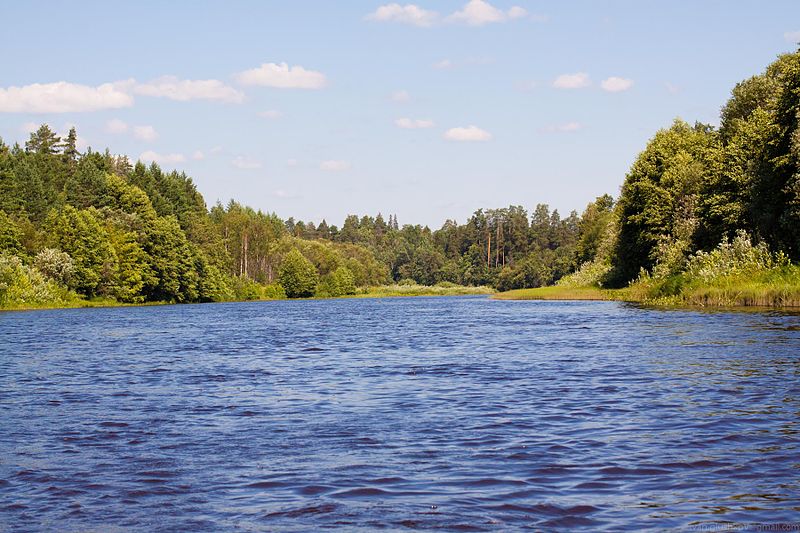 Спасибо / Thank you / Кугу тау